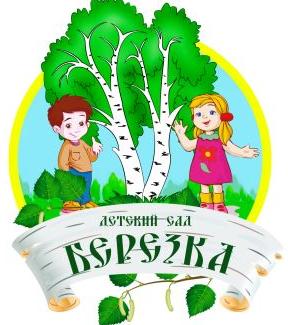 муниципальное бюджетное дошкольное образовательное учреждение детский сад «Берёзка»
_______Судиславского муниципального района Костромской области________
157860 Костромская область п.Судиславль ул.Советская д.19 «А»
тел.(49433) 9-71-65, e-mail: bereska.sudislavl@yandex.ru
Подготовили:учитель-логопед Ульянова О.В.
Педагог-психолог Воздвиженская Е.А.
Взаимодействие учителя-логопеда и педагога-психолога ДОУ в комплексной работе  с детьми с ОВЗ
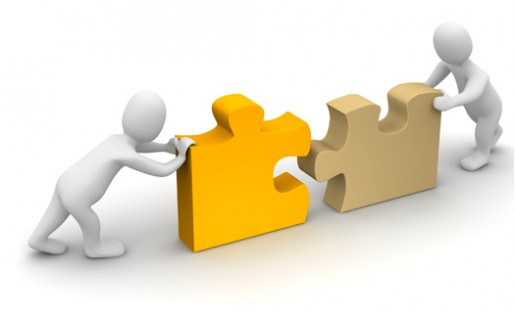 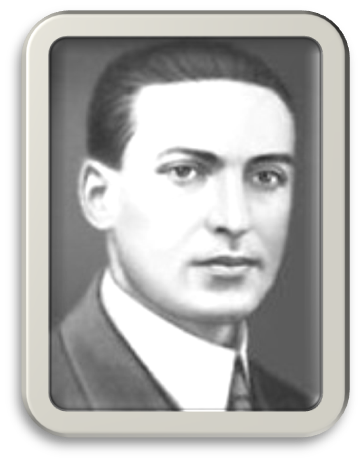 Л.С.Выготский
«Дефект какого-нибудь анализатора или интеллектуальный дефект не вызывает изолированного выпадения одной функции, а приводит к целому ряду отклонений»


Выготский Лев Семёнович (1896-1934) — советский психолог, создатель культурно-исторической теории развития высших психических функций.
Характеристика  детей  с ОВЗ
меньший объём запоминания и воспроизведения материала, 
неустойчивость внимания, 
быстрая отвлекаемость, истощаемость психических процессов, 
снижение уровня обобщения и осмысления действительности; 
речевые нарушения
нарушение эмоционально-волевой сферы (повышенная возбудимость, раздражительность или общая заторможенность), замкнутость, обидчивость, плаксивость, многократная смена настроения.
Диагностика
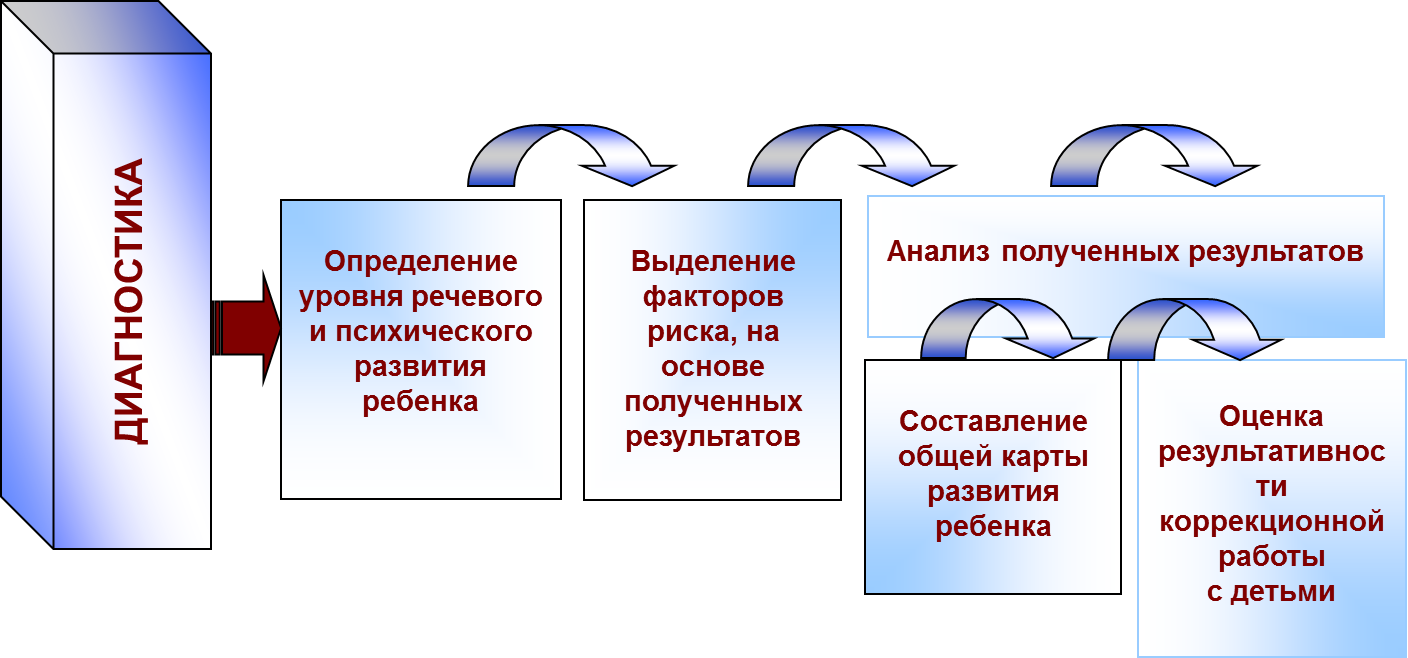 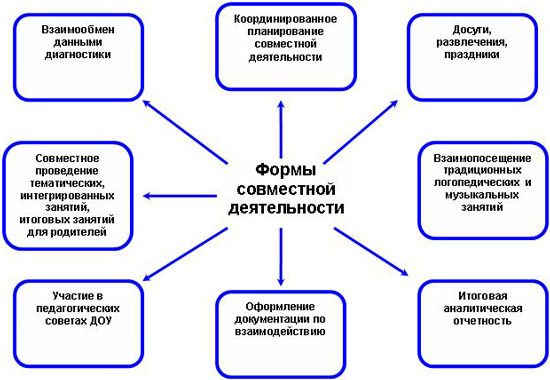 Принципы взаимодействия:
Системность
Комплексность
Соответствие возрастным индивидуальным   возможностям
Личностно-ориентированный подход
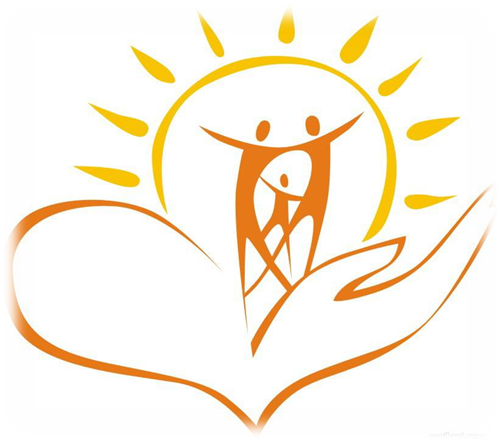 Коррекционный маршрут
обсуждается  и принимается на оперативном совещании ДОУ, подписывается всеми специалистами, принимающими участие в его разработке, с ним знакомятся родители воспитанников.
 разрабатывается на  квартал, после чего на вносятся коррективы с учетом динамики развития ребенка. 
итоговом заседании ПМПк подводятся итоги работы и оценивается эффективность проводимой в течение года коррекционно-образовательной работы. 


Благодаря коррекционным маршрутам все участники коррекционного процесса имеют возможность осуществлять комплексный подход в воспитании и образовании детей с ОВЗ.
Коррекционные занятия
Задачи коррекционной работы, проводимой логопедом и психологом  тесно взаимосвязаны и решаются в рамках целостного подхода к воспитанию и развитию психической деятельности ребенка
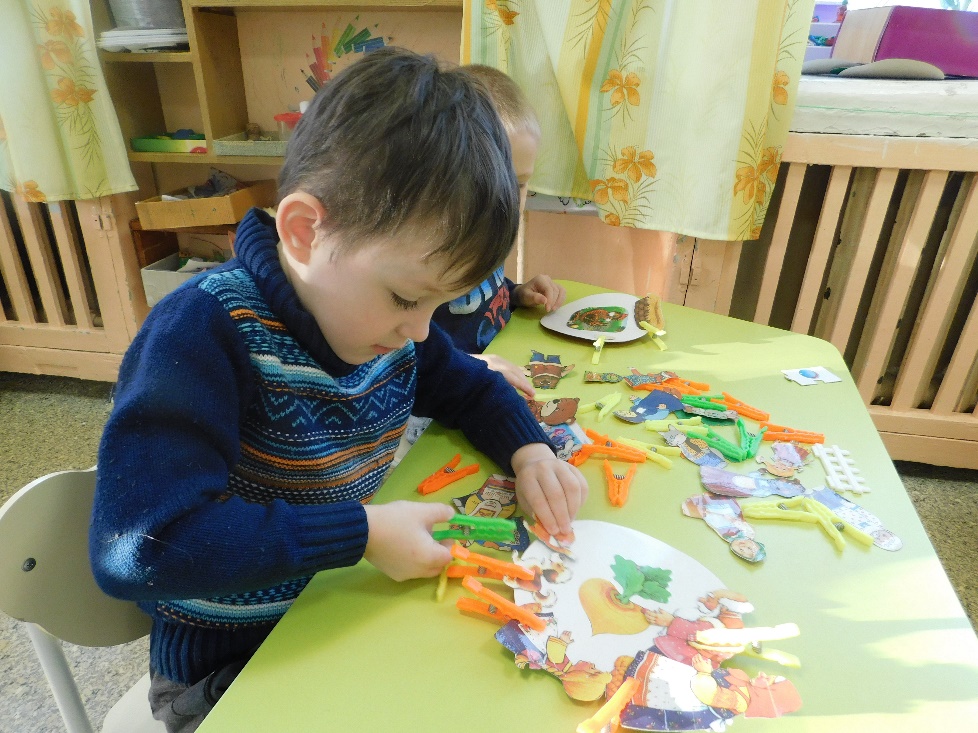 Развитие мелкой и общей  моторики
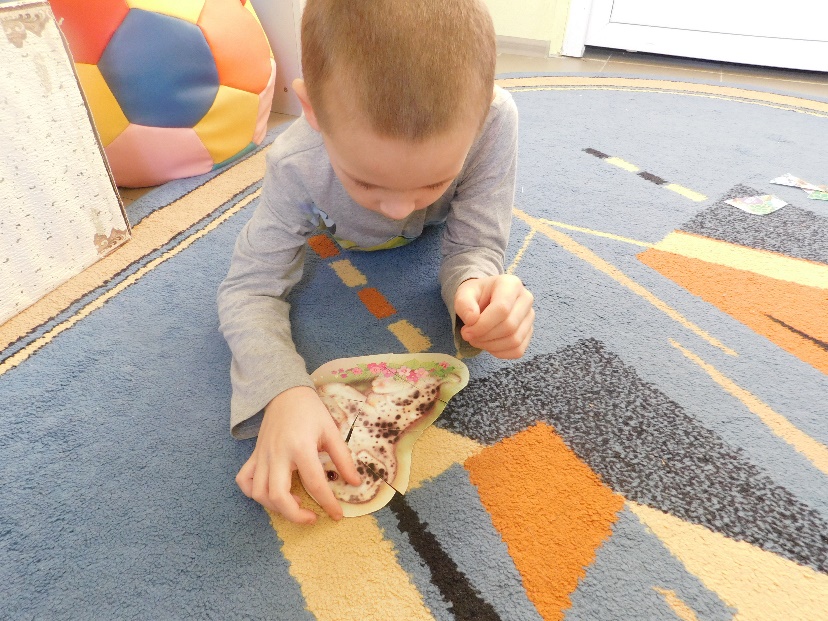 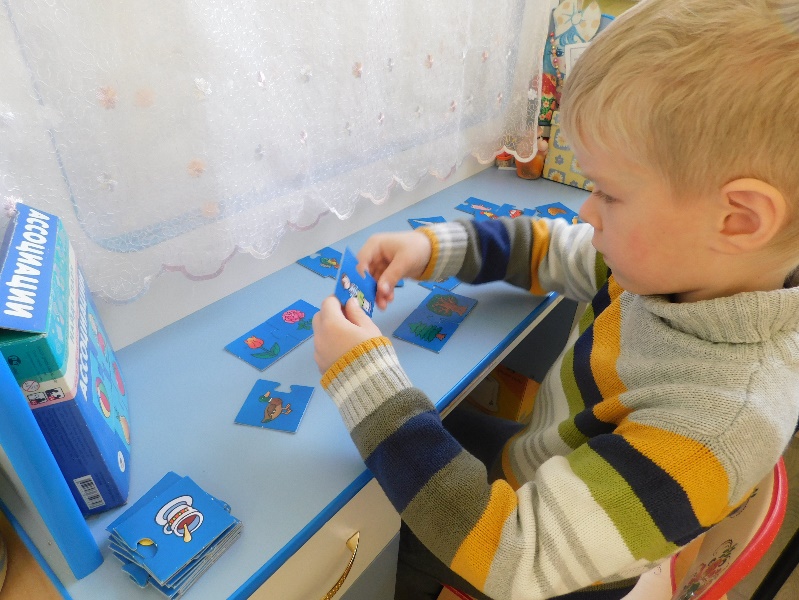 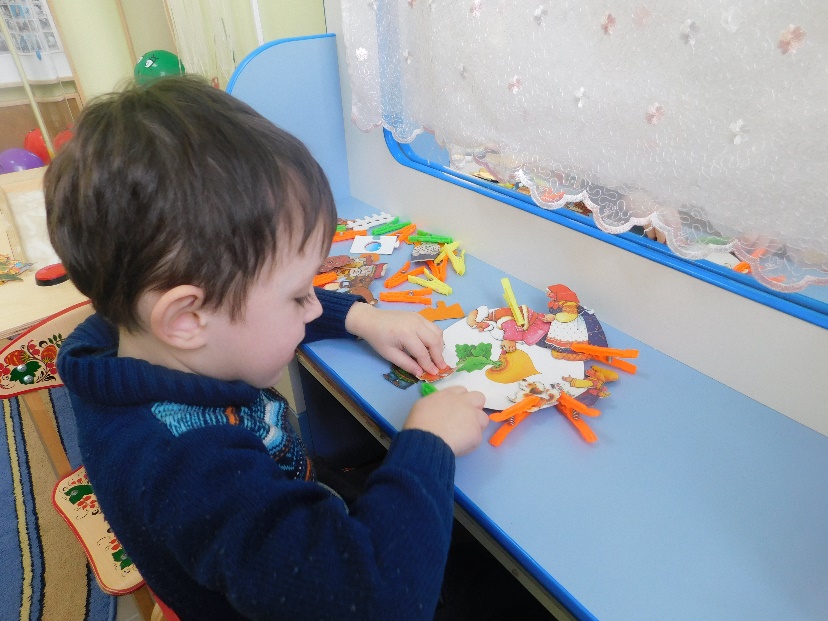 Игры для развития мелкой моторики и 
словарного запаса
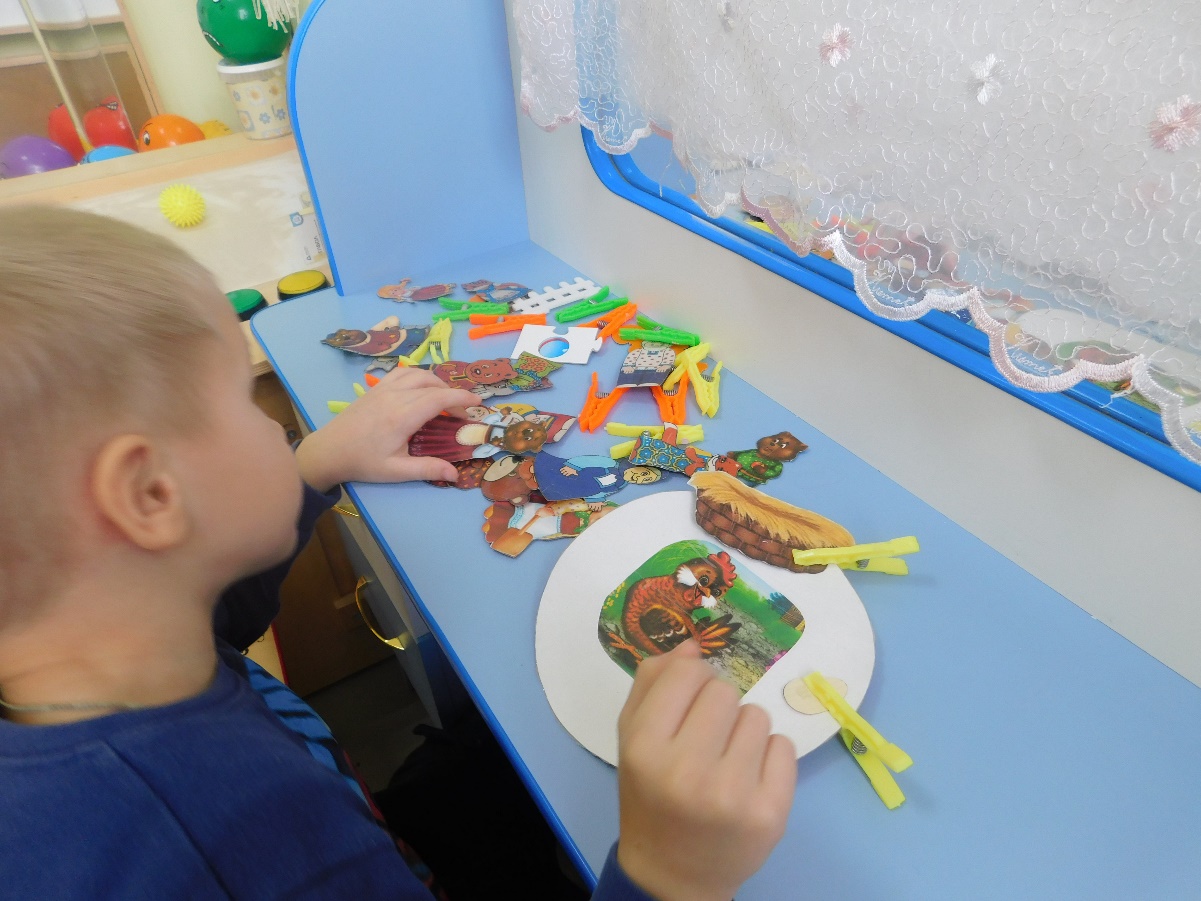 Формирование тактильных ощущений
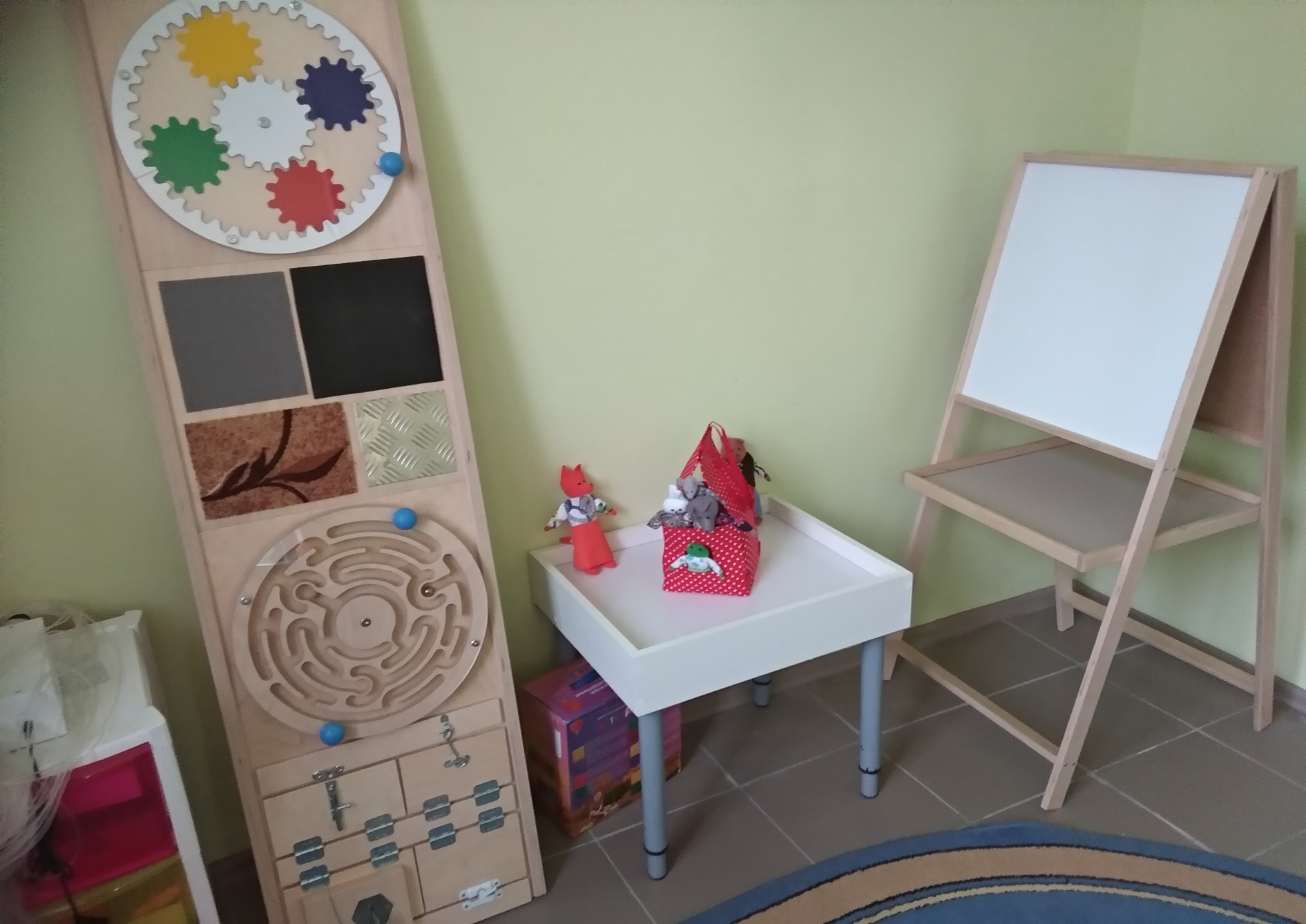 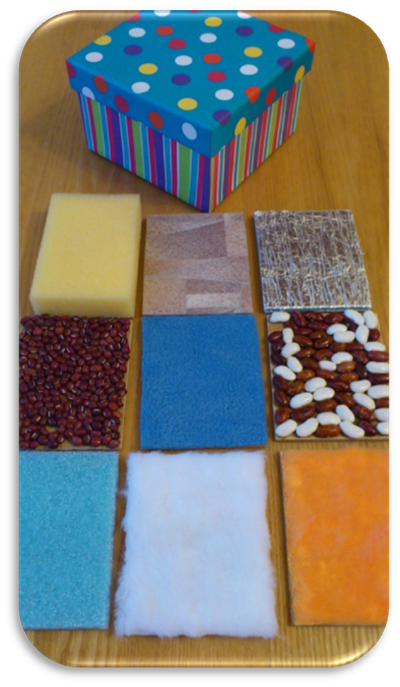 Самомассаж лицевых мышц 

Развитие мимической мускулатуры
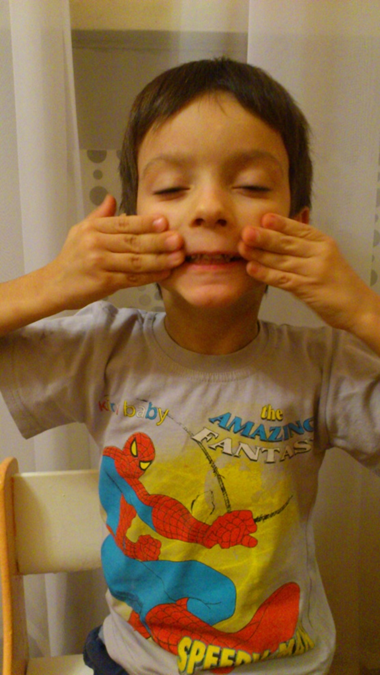 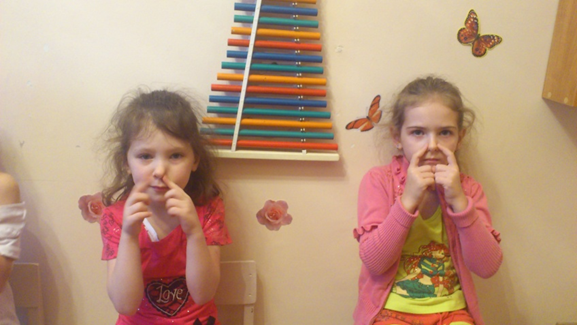 Подвижные игры с детьми с детьми с дефицитом внимания
Игры для формирование высших психических функций на
логопедических занятиях
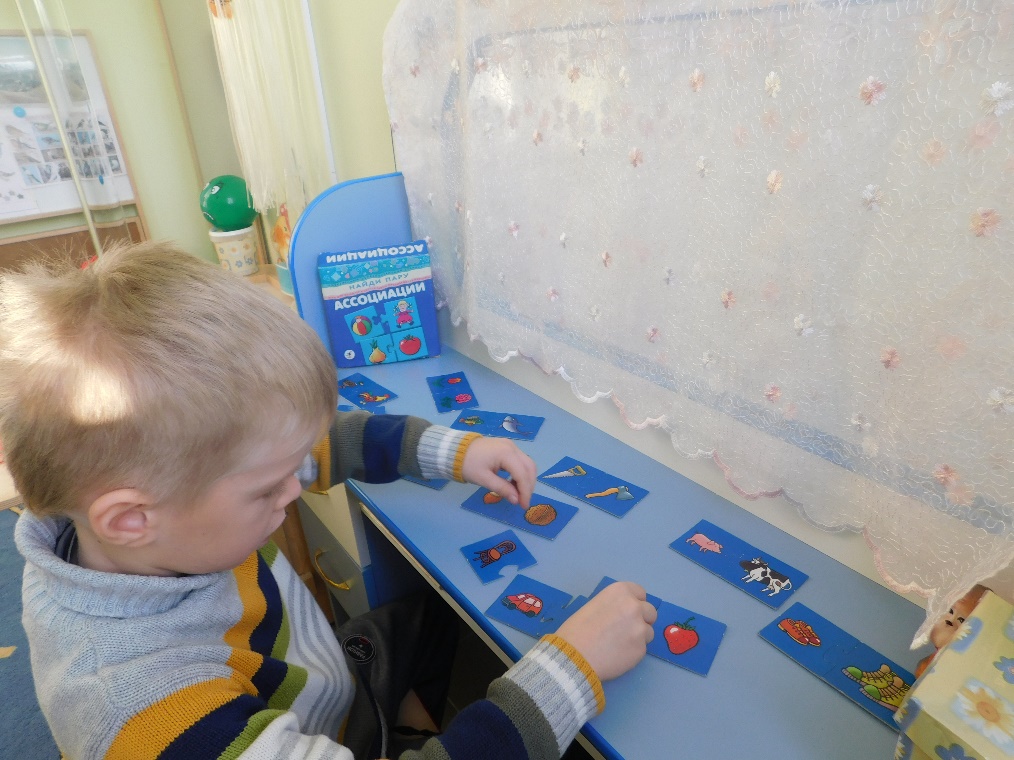 Песочная терапия на занятиях  педагога-психолога с детьми с  нарушениями эмоционально-волевой сферы
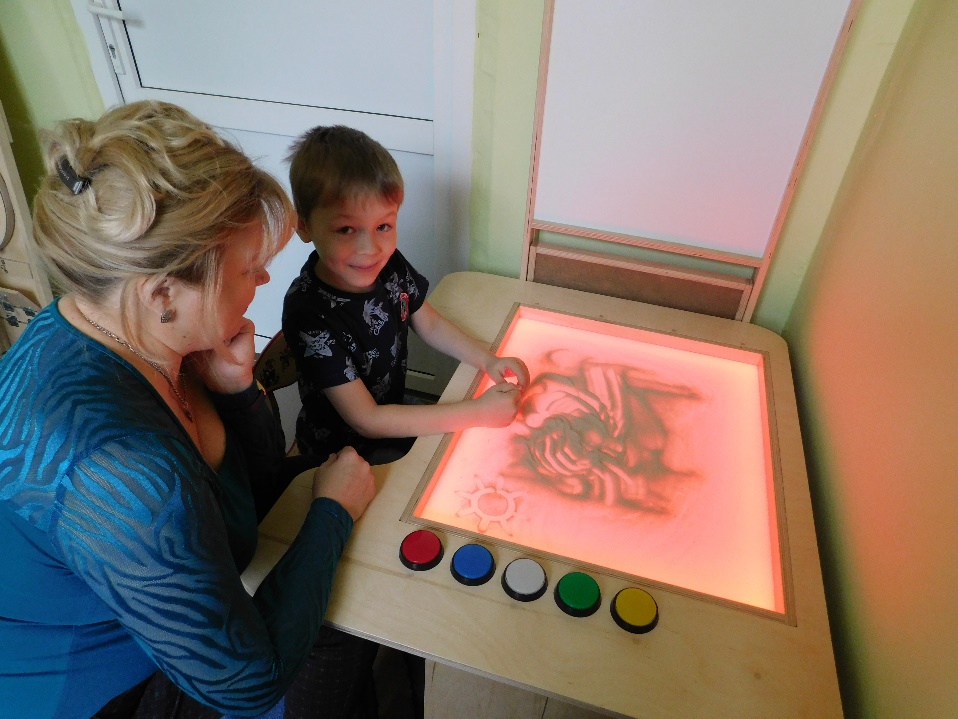 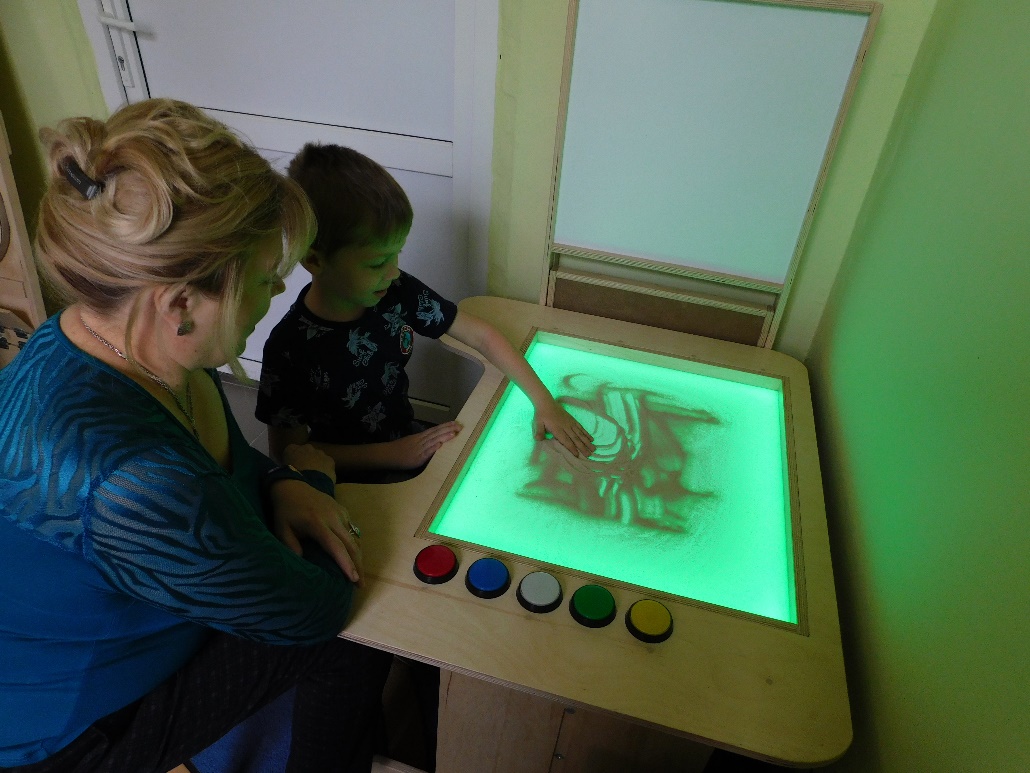 Иры для расширения словарного запаса 
на занятиях с педагогом-психологом
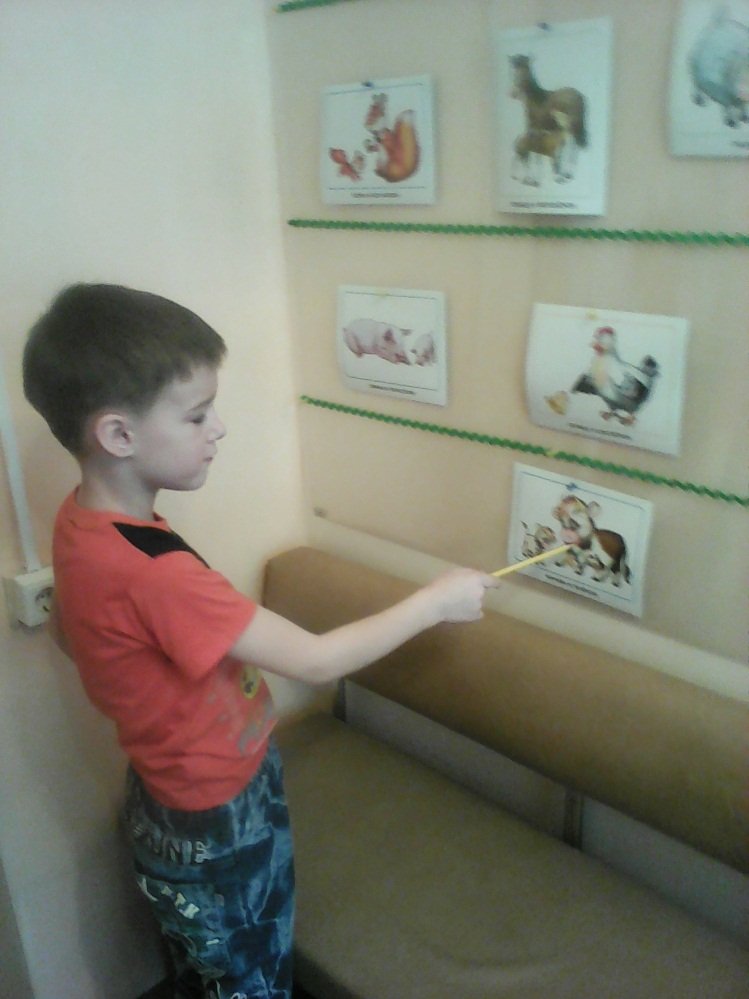 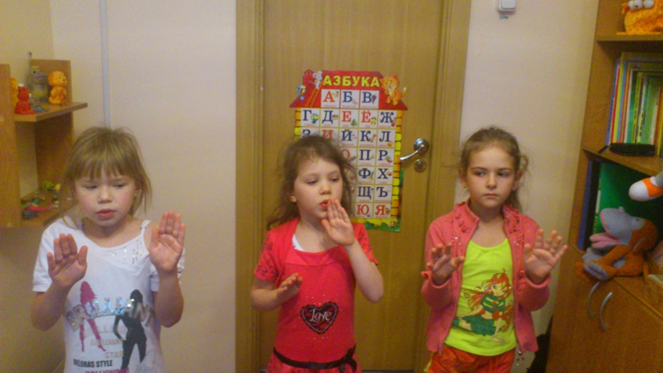 Игры для снятия мышечного напряжения
Вывод:
Взаимодействие психолога и логопеда способствует:

 эффективным, качественным изменениям в речевом развитии детей, 

формированию  их психических познавательных процессов,

Повышению профессиональной компетентности  педагогов и родителей в области коррекционной педагогики.
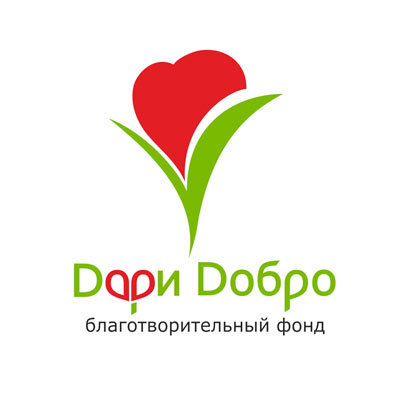 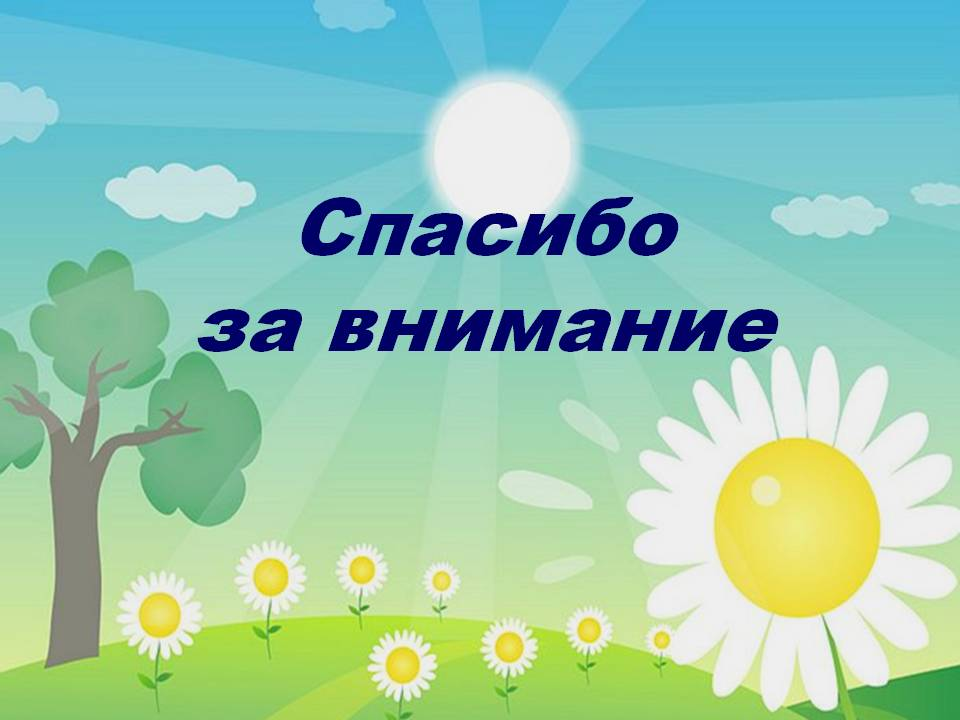